Arduino 101
Make your own gadgets
Presented by Ariana Hipsagh
Ariana.Hipsagh@concordia.ca
[Speaker Notes: Me: Have browser open with JUST 1) TinkerCAD 2) Arduino site
Have Arduino IDE Open
Have various Arduino boards/examples out]
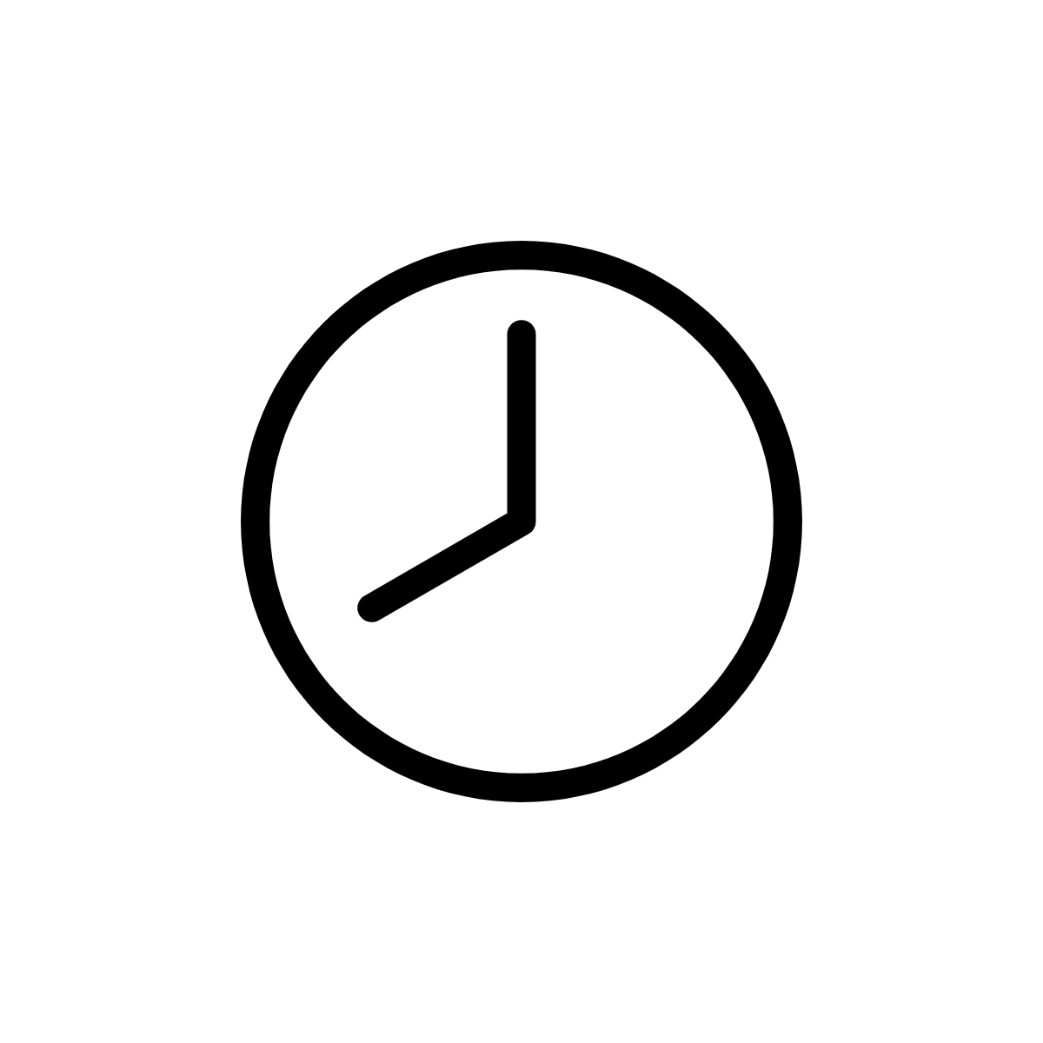 Intro + Theory ~ 25 min
Try it~ 25 min
Demo ~ 15 min
Recap & resources ~ 15 min
Questions ~ 15 min
Workshop Objectives
Describe the purpose and applications of Arduino
Explore Arduino Kit with hands-on examples
Practice using TinkerCAD simulator
Learn how to go between physical hardware & simulator
Next steps – research for your prototype
[Speaker Notes: Notes are added here]
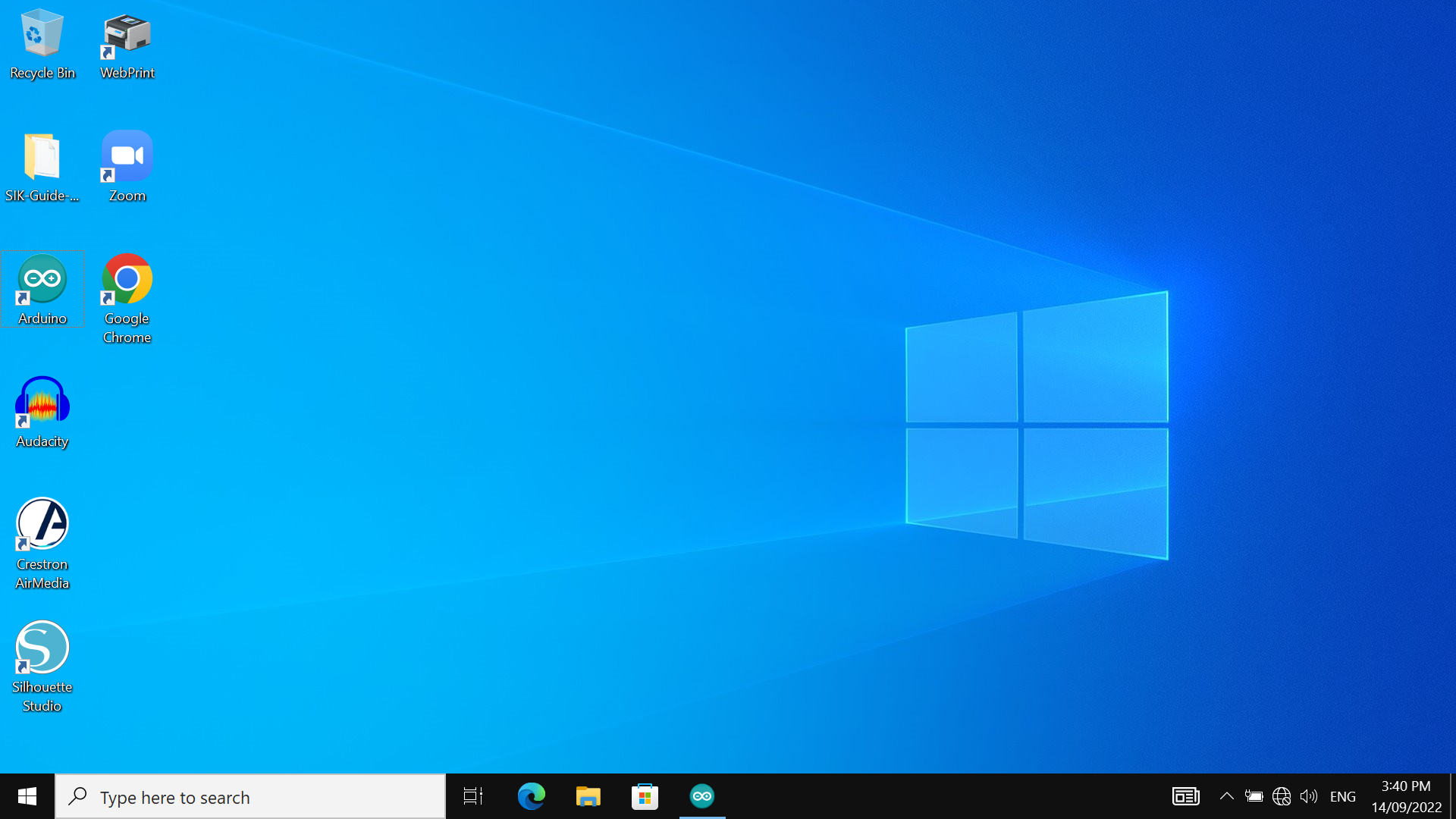 16 Circuit Arduino code
Double click on the Arduino icon
Double click on the globe icon
connect with Netname/password
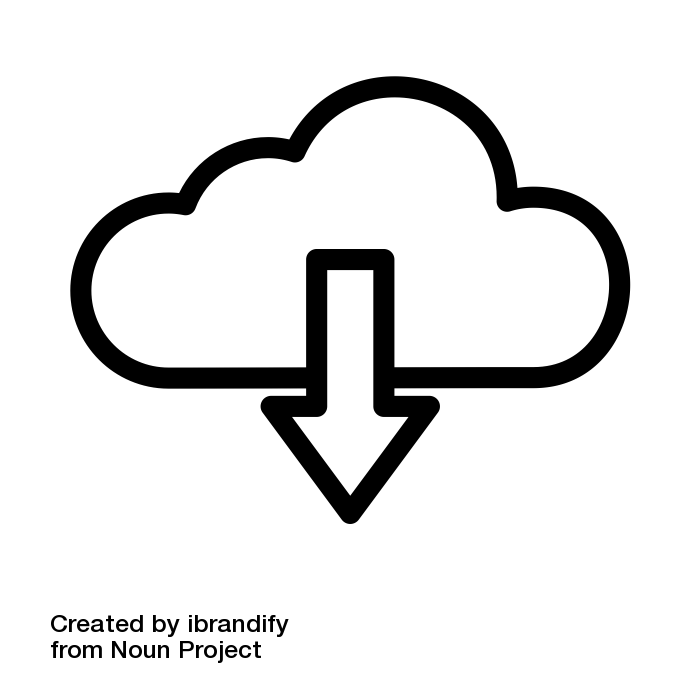 Make a TinkerCAD account: https://www.tinkercad.com
If you have a board and want to try the hardware version (OPTIONAL): https://www.arduino.cc/en/Main/Software
[Speaker Notes: Note: Keep the Tinkercad  page OPEN on your account!
Me: Put links in chat]
What is Arduino?
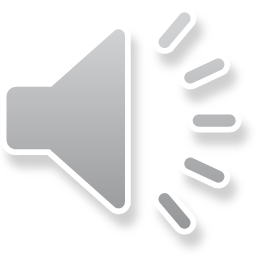 arduino.cc (IDE) 
Platform
What is a microcontroller?
Compare with a Single Board Computer 
Why SIK and RedBoard ?
When would I be better with a Raspberry Pi?
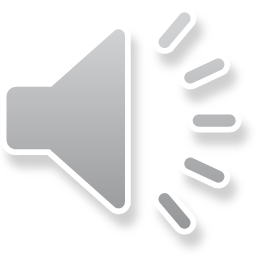 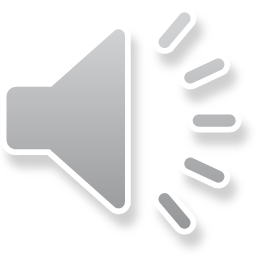 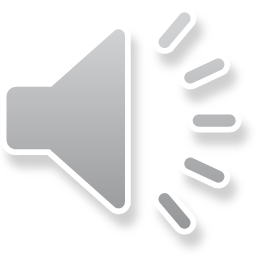 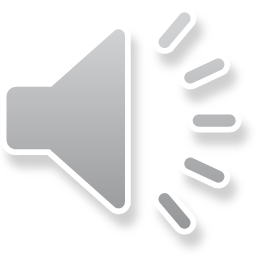 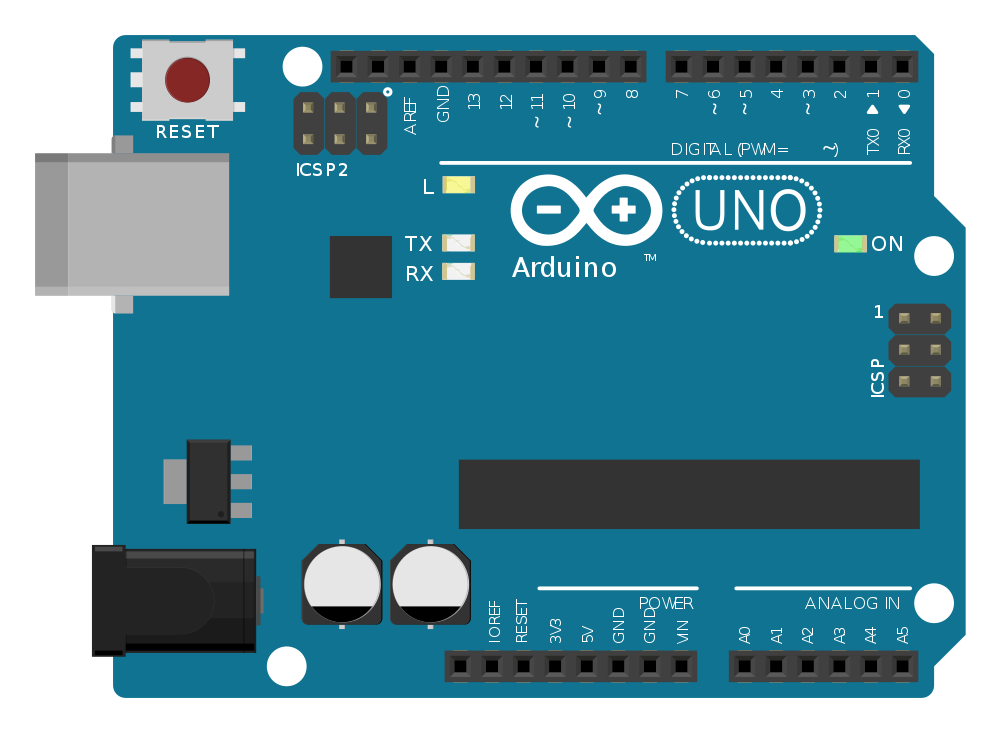 Image: PhilippHenkel CC4.0 : https://commons.wikimedia.org/wiki/File:ArduinoUno.svg
What is the Arduino simulator?
TinkerCAD.com
AutoDesk Product
EAGLE, SPICE “simulation program with integrated circuit emphasis”
Why use Arduino?
Prototyping, before large scale production
Building small, unique projects (Data collection, Artwork, robotics, sensors, gadgets!)
Very standard, lots of off the shelf examples, projects, libraries
Quick to start
Small and inexpensive
Learn to code
Why use the Arduino simulator?
You don’t have an Arduino on hand 
You want to check a circuit works before hooking up components IRL
You want to check your component list is correct before placing an order
Debugging      !This is a simulation, there can (and will be bugs) it does not GUARENTEE it will work.
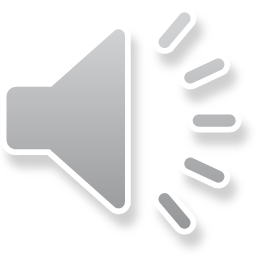 “Physical computing”
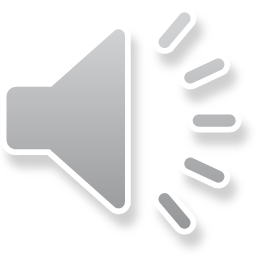 !! You can’t break ANYTHING in this workshop!!
Usually we blink an LED – its less exciting on a screen SO:
Use the SIK guide for instructions TinkCAD to set it up
https://learn.sparkfun.com/tutorials/sik-experiment-guide-for-arduino---v33/experiment-1-blinking-an-led
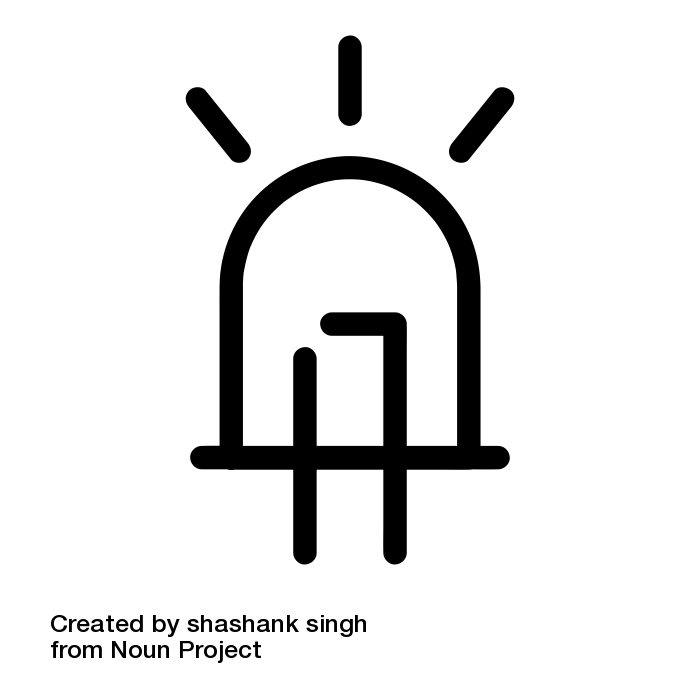 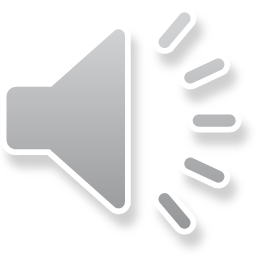 [Speaker Notes: Why are there air quote? Because we are using a simulator. What is real, anyway?]
Prototyping electronics
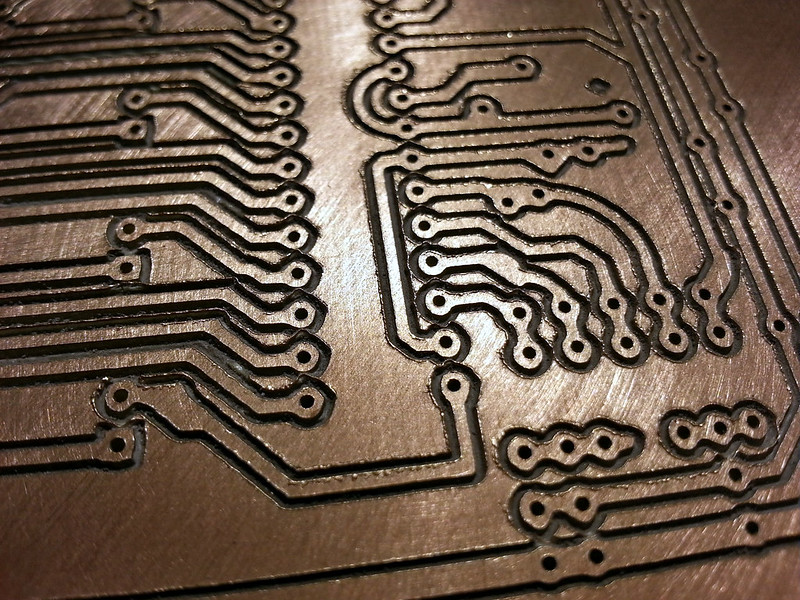 Test on the simulator
Connect via breadboard
Solder wires ( directly or on protoboard)
Produce custom PCB (CNC)
Professional small batch production & assembly
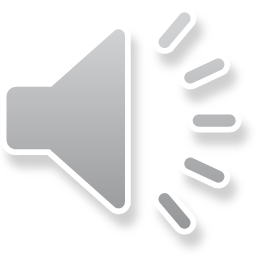 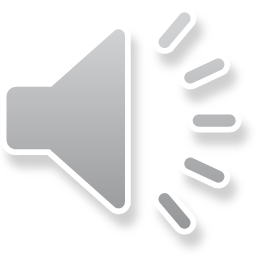 Image attribution / reference link
What is a breadboard?
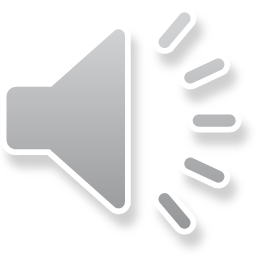 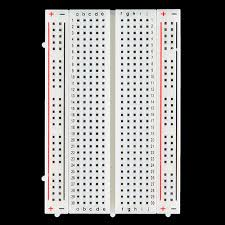 A better prototyping alternative to twisting wires together! 
Rows connected a:e and f:j
The outermost columns are connected (labeled + and-)
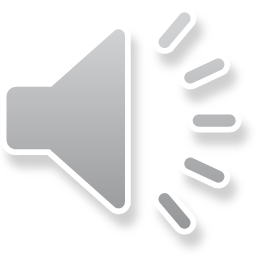 Image: CC by 2.0 by SparkFun Electronics https://www.flickr.com/photos/41898857@N04/10843197283
https://learn.sparkfun.com/tutorials/sik-experiment-guide-for-arduino---v33/experiment-1-blinking-an-led
“Wire it up”
LED, 330   resistor, 3 jumper wires
Follow diagram on pages 20 and 21 of SIK guide
Use of the bread board is optional, but it will help you in other projects
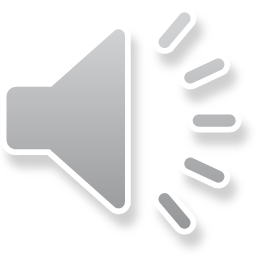 $_
TinkerCAD dashboard ->
Circuits ->
New circuit
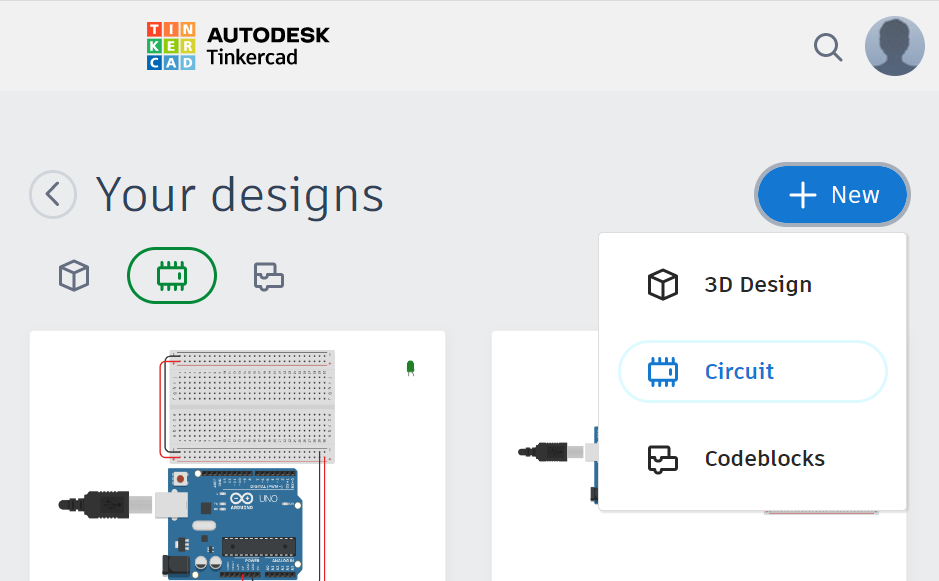 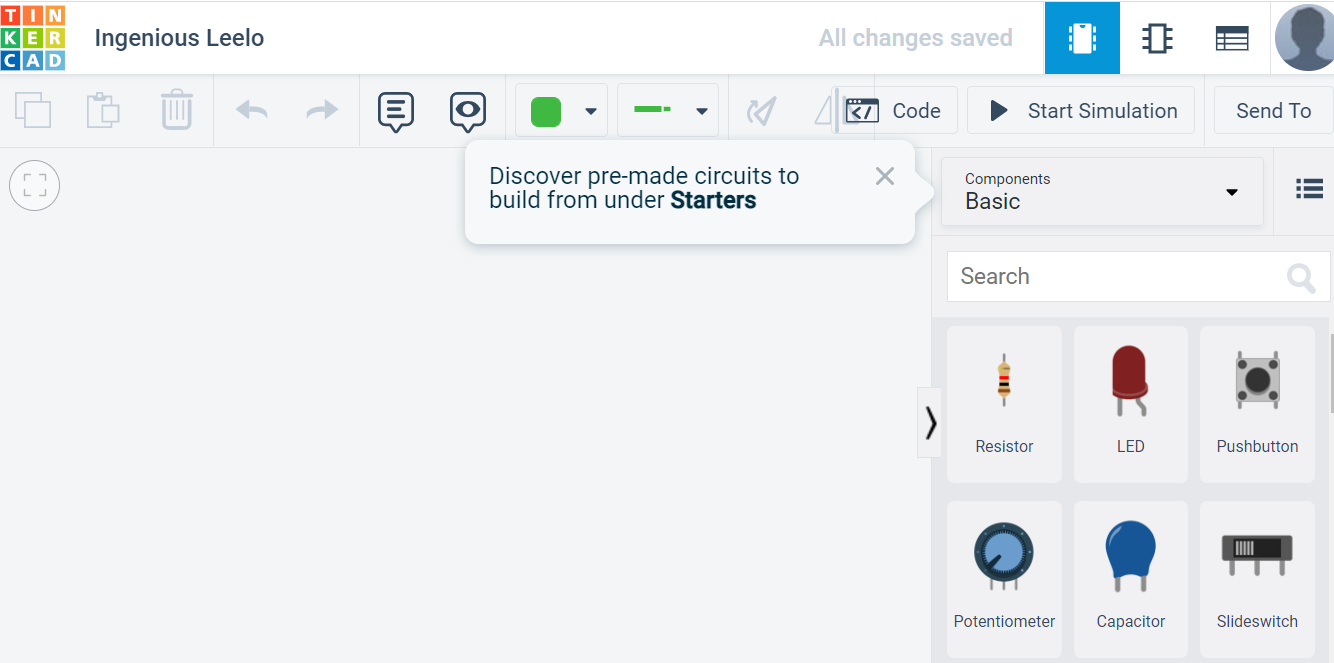 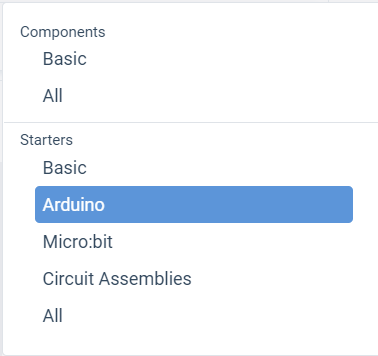 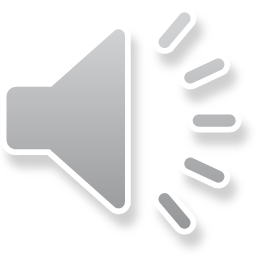 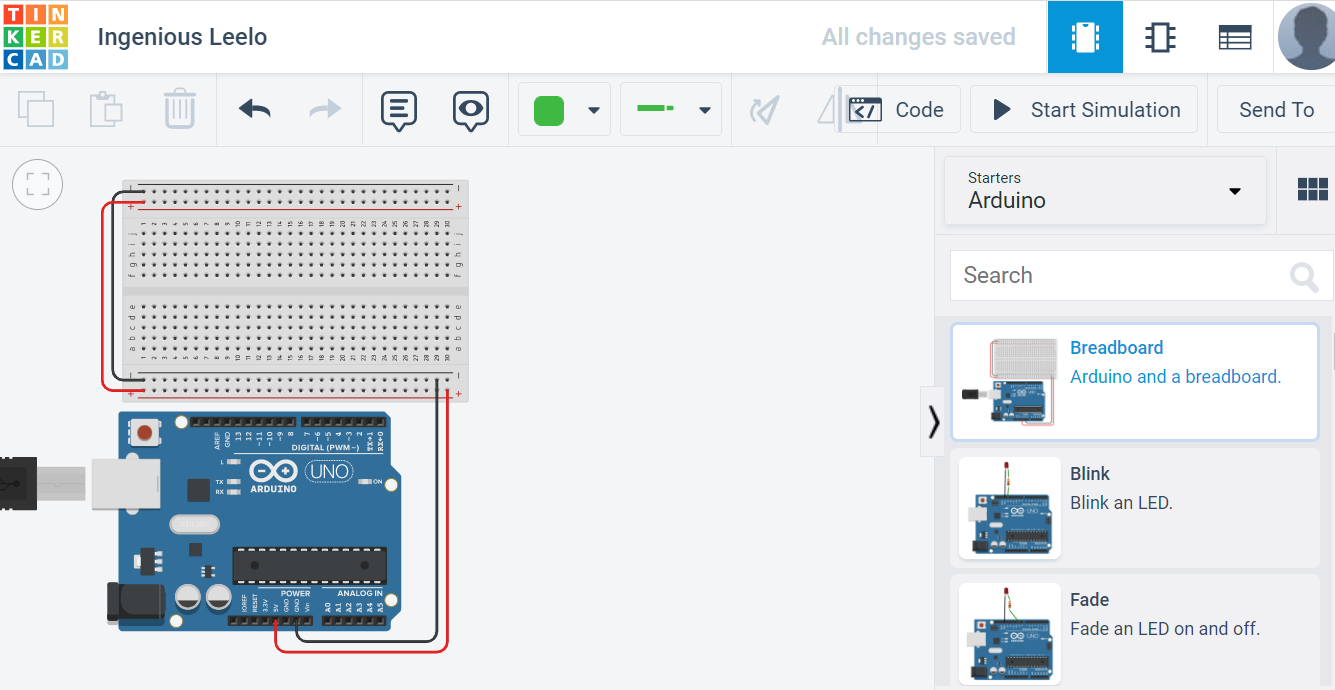 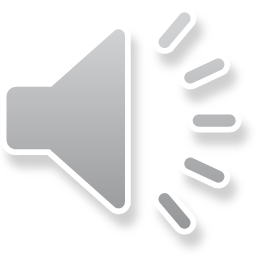 Just add code
Copy paste the code from the SIK guide 

Make sure you put the TinkerCAD code box is text mode 

Click ‘START SIMULATION’
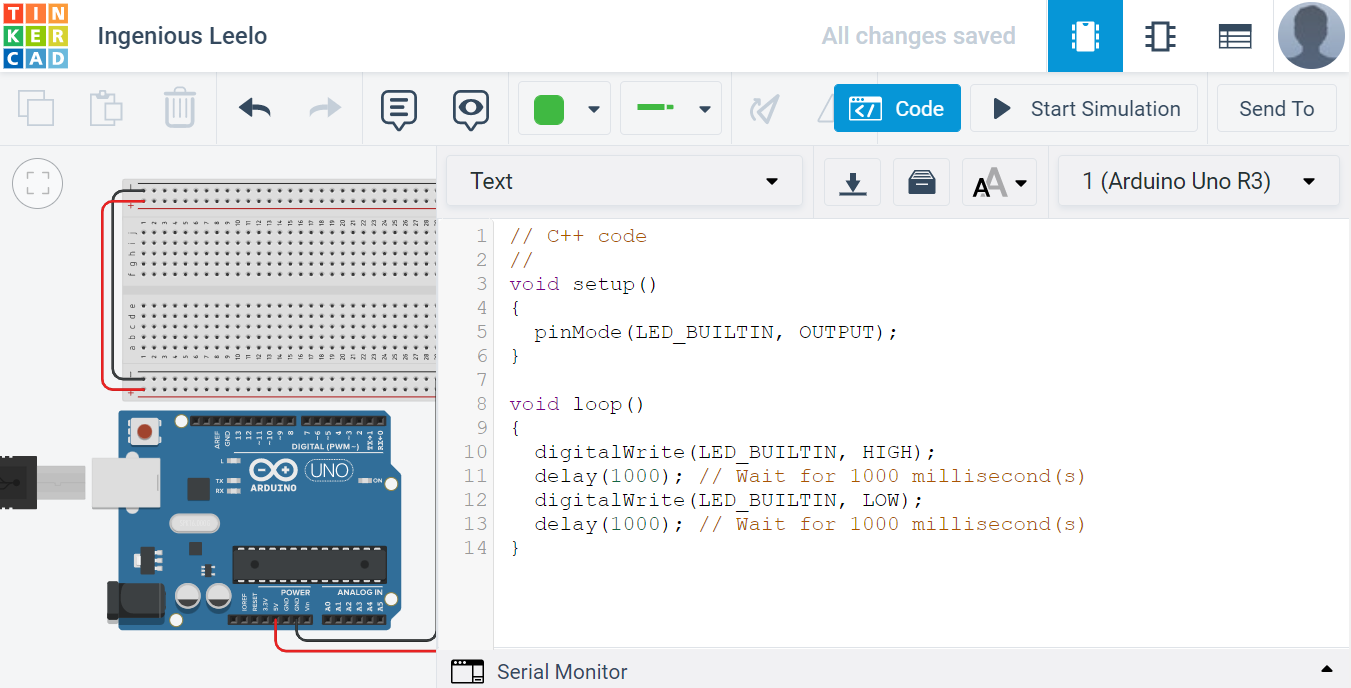 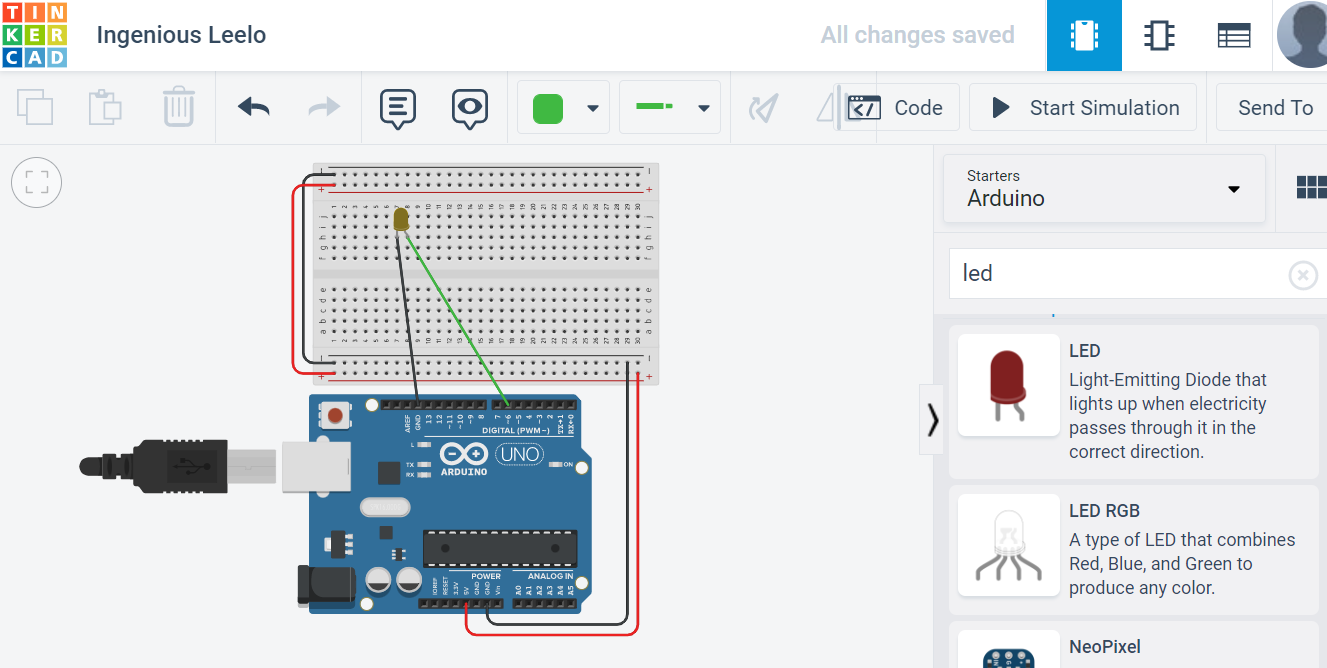 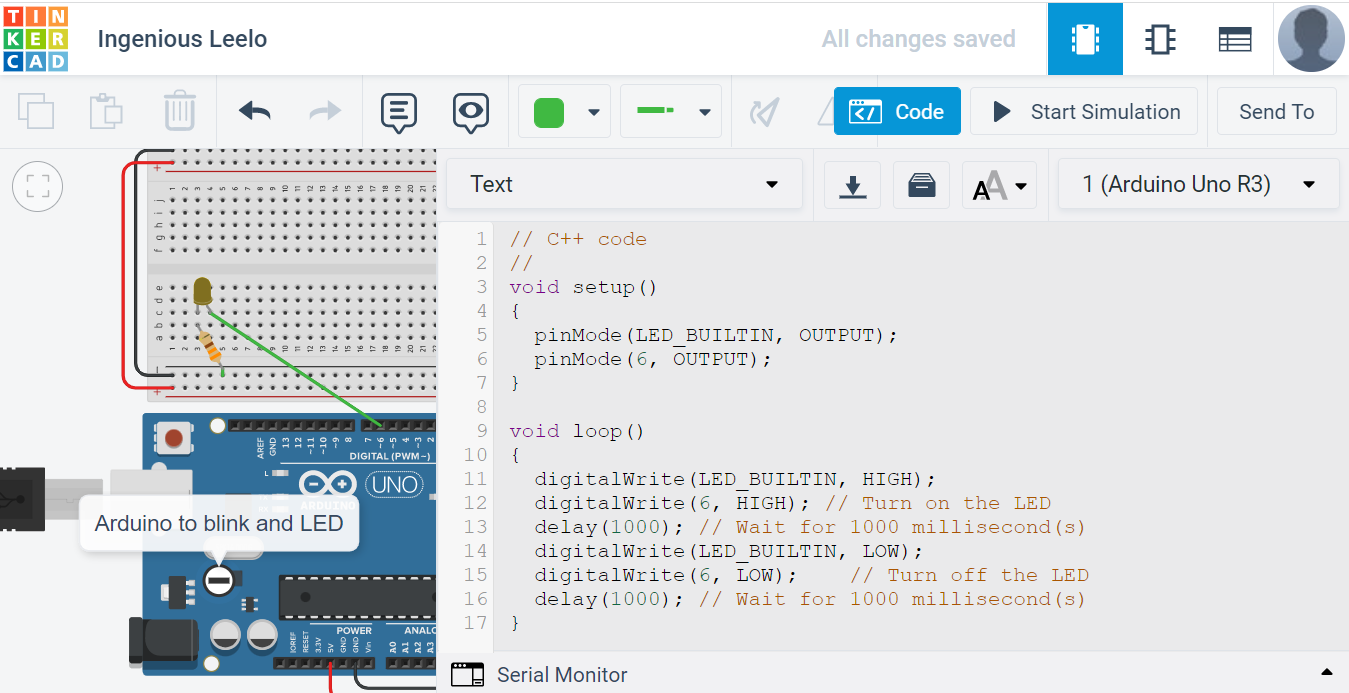 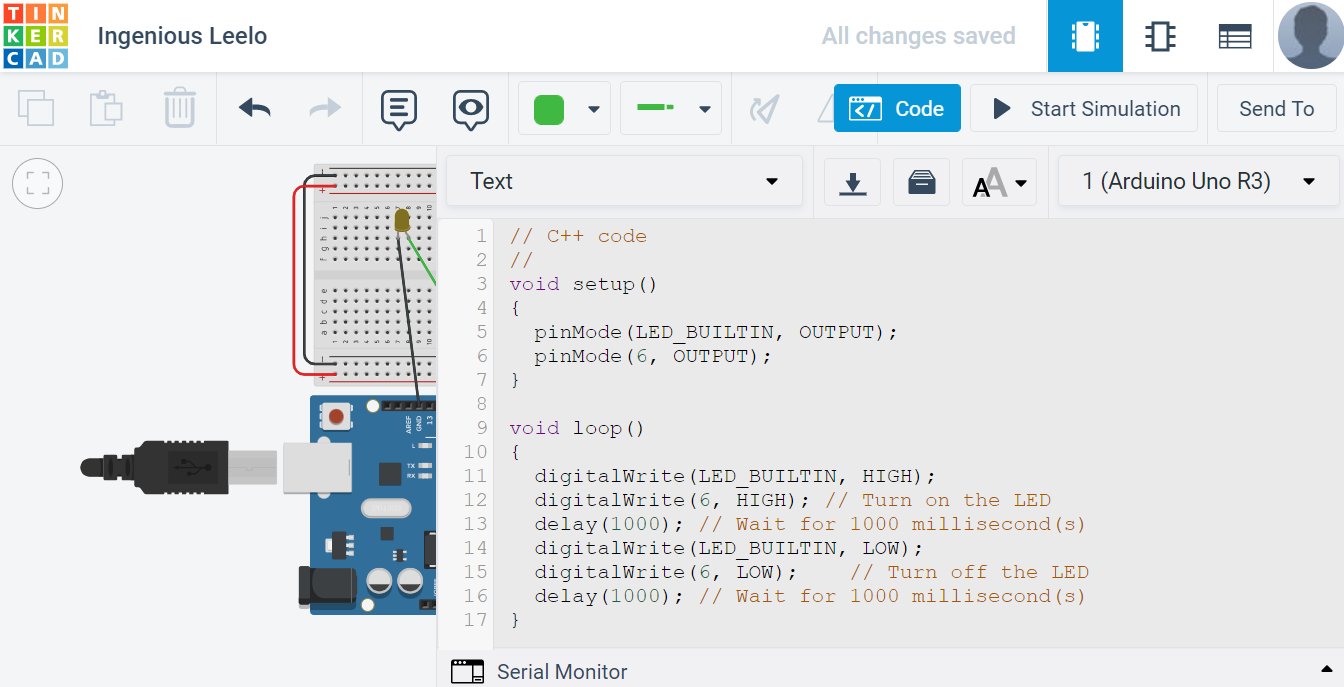 Serial Monitor
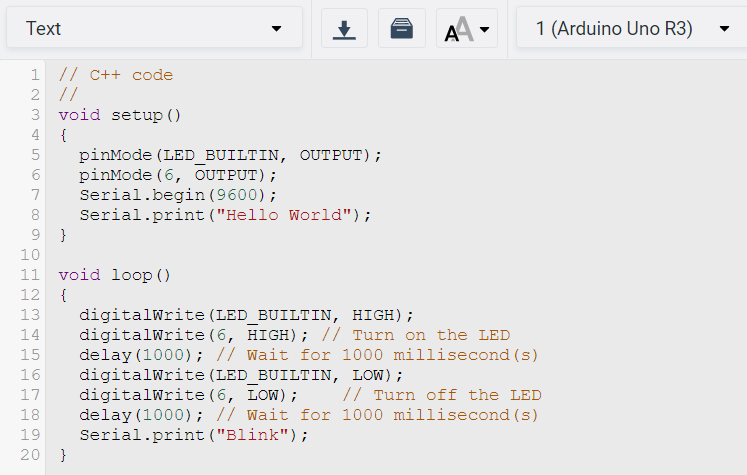 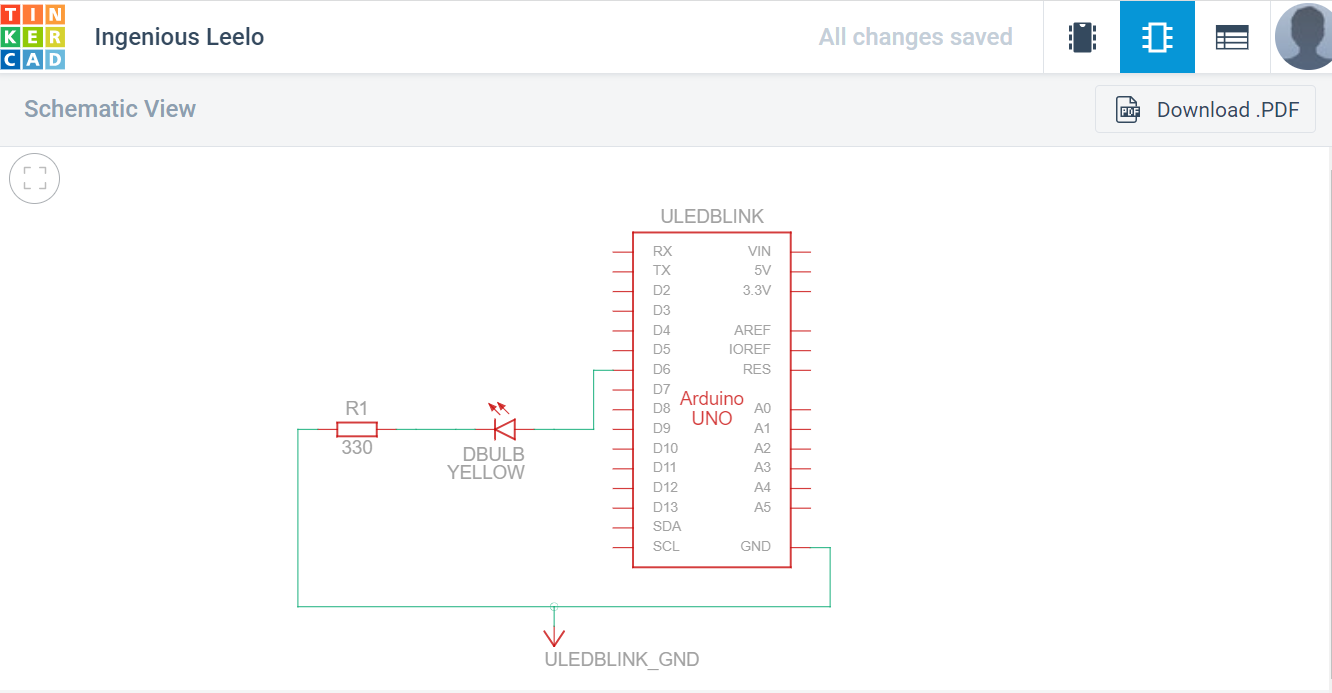 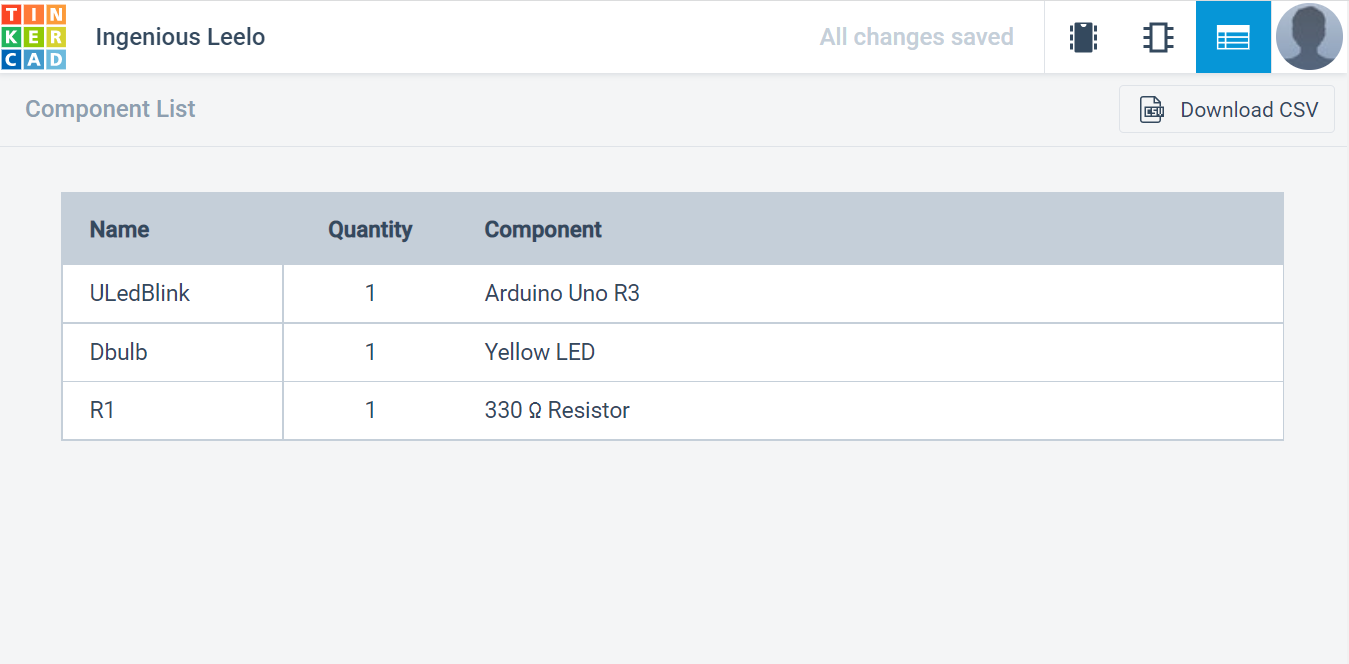 Test your knowledge
Is it blinking? If not hit simulate again
Read the code ESPECIALLY THE COMMENTS. That is the value of the SIK examples code.
Challenge: 
	1) use the serial monitor
	2) try another circuit
	3) Transfer to Hardware (Arduino)
Next Steps
Do all/most of the examples 
Read + modify the code
Change the example slightly
Plan your own project - look at similar examples and work from there
Bonus: Learn some of the theory behind the electronics to get further faster
Ideas?
Components either:

Do: light-up (LED), Move (Motors), heat up, power-on (relay), buzz/make noise (piezo)
Sense: buttons, temperature, touch, level
Other part connect, modify, secure and communicate
What did we learn?
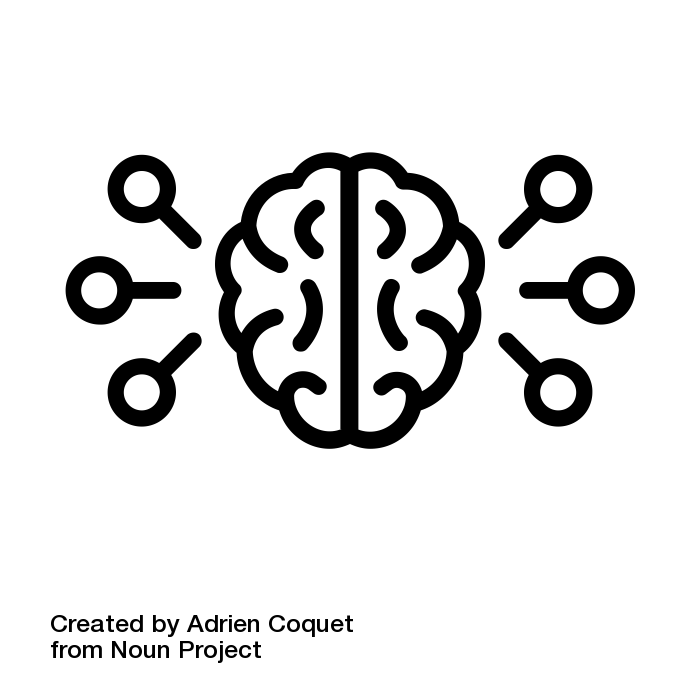 What is Arduino
How a breadboard works
Basic intuition about circuits
Basic intuition about c/c++
How to test a project on the Arduino simulator
Transfer your simulation to hardware
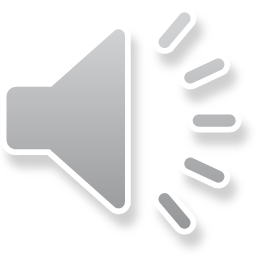 Debugging is hard!
Continue Learning

https://concordia.udemy.com/course/arduino-programming-and-hardware-fundamentals-with-hackster (course uses simulator)

https://concordia.udemy.com/course/arduino-bootcamp 

https://concordia.udemy.com/course/the-complete-basic-electronics-cours (electronics)
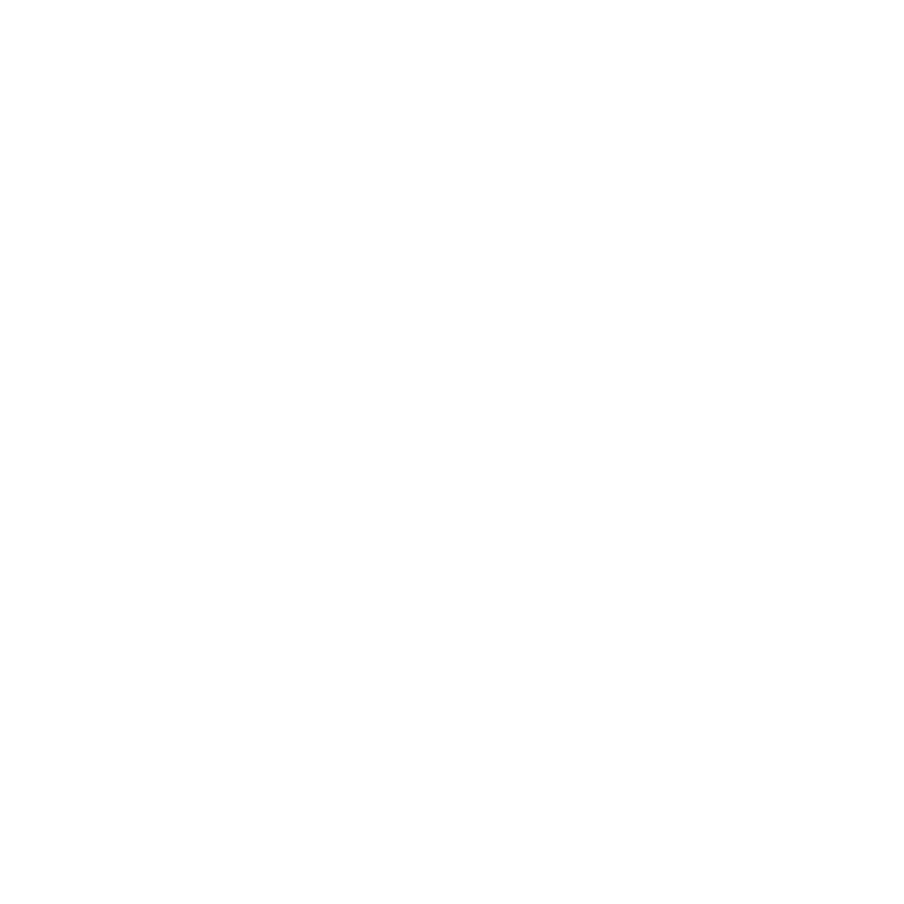 Information/inspiration
https://www.arduino.cc/
https://www.instructables.com/technology/arduino/
https://learn.adafruit.com/category/learn-arduino
https://hackaday.com/tag/arduino/ 
http://blog.makezine.com/tag/collinslab/
https://create.arduino.cc/projecthub/Hack-star-Arduino/tinkercad-versus-wokwi-arduino-simulator-2022-5ab08d (other Arduino simulator options discussed)
https://www.kobakant.at/DIY/ (wearables+)
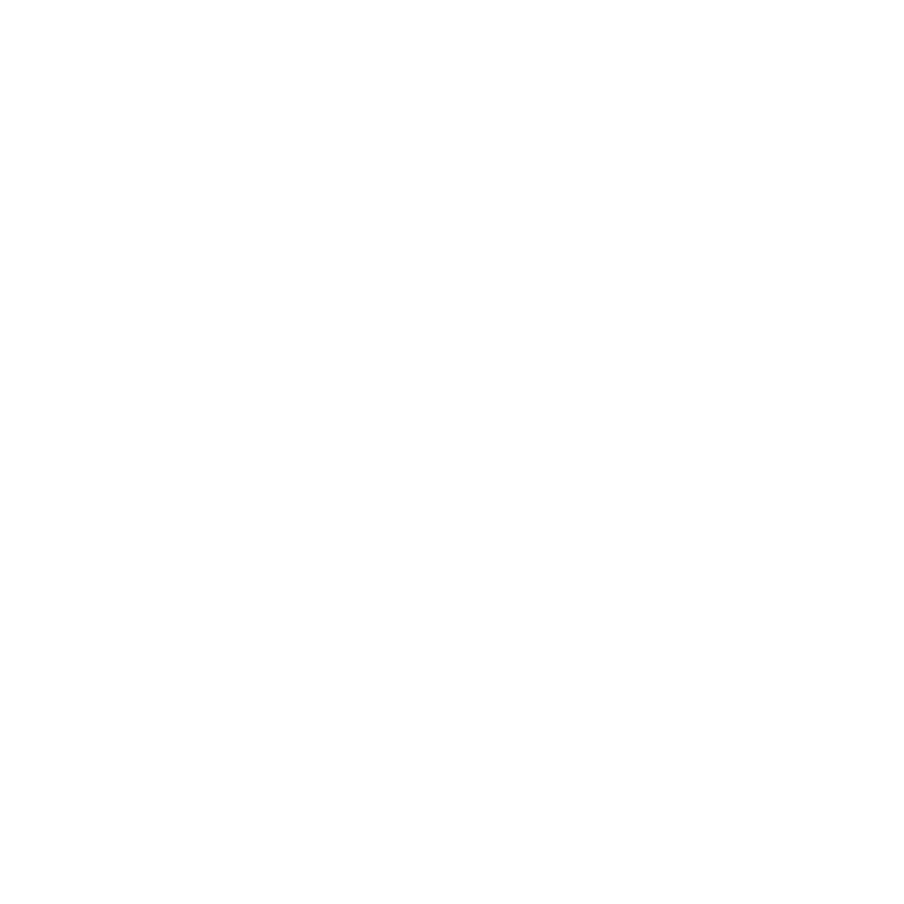 Suppliers
https://abra-electronics.com (Montreal)
https://addison-electronique.com (Montreal)
https://www.buyapi.ca (Ottawa - reasonable shipping)
https://www.spikenzielabs.com/Catalog/  (Montreal)
https://www.digikey.ca/ (a complete but hard to navigate catalog – online only)

Amazon, Aliexpress and many others online….
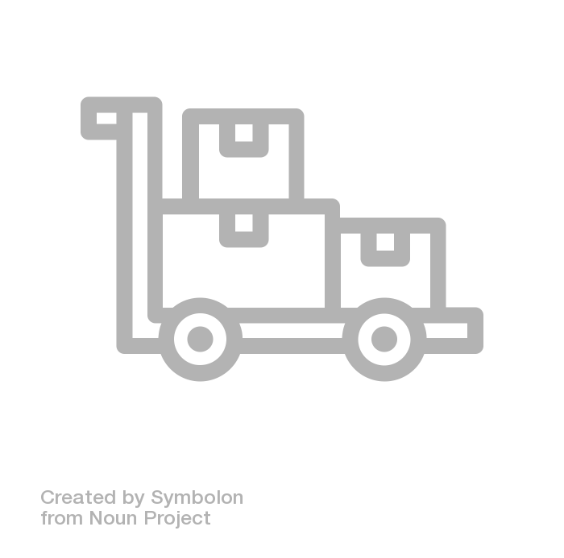 Vocabulary 

Platform - a group of technologies that are used as a base upon which other applications, processes or technologies are developed.
Microcontroller - a computer present in a single integrated circuit which is dedicated to perform one task and execute one specific application.
Single-Board Computer - a computer which is a complete computer in which a single circuit board comprises memory, input/output, a microprocessor and all other necessary features.
Physical Computing - means building interactive physical systems by the use of software and hardware that can sense and respond to the analog world.
Integrated Development Environment (IDE) - An Integrated Development Environment (IDE) is an application that facilitates application development. 
(Computer) Port - a connection point or interface between a computer and an external or internal device.
Breadboard - a solderless device for temporary prototype with electronics and test circuit designs.
Prototyping - an early sample, model, or release of a product built to test a concept or process.
Resistor - an electrical component with two terminals that is used to limit or regulate the flow of electrical current in electronic circuits.
Light-Emitting Diode (LED) - a device that emits light when an electric current passes through it
Debugging - the routine process of locating and removing computer program bugs, errors or abnormalities, which is methodically handled by software programmers via debugging tools
Printed Circuit Board (PCB) - an electronic circuit used in devices to provide mechanical support and a pathway to its electronic components.
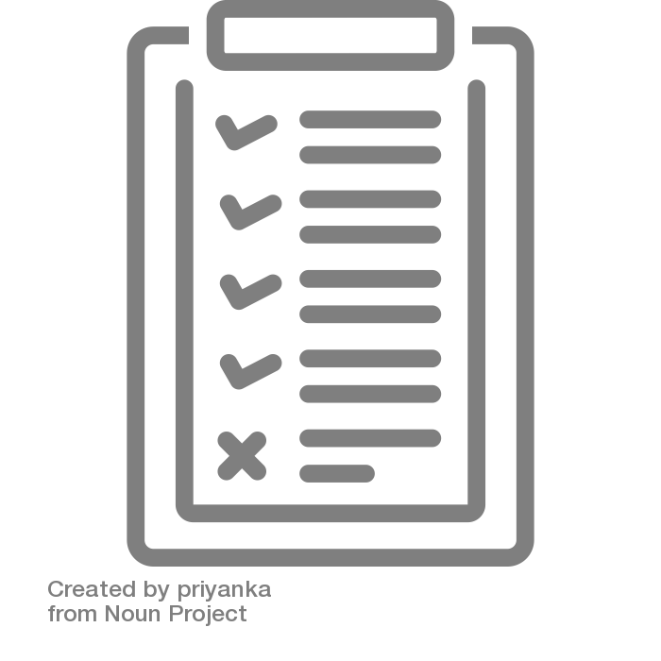 Technology Sandbox info and resources:
https://library.concordia.ca/technology/sandbox/
(Subscribe to our newsletter!)
Technology.Sandbox@concordia.ca